এই স্লাইডটি সম্মানিত শিক্ষকমণ্ডলীর জন্য, বিধায় স্লাইডটি হাইড করে রাখা হয়েছে।
এই কন্টেন্টটি  শ্রেণি কক্ষে উপস্থাপনের সময় কিছু নির্দেশনা প্রয়োজনীয় স্লাইডের slide note এ সংযোজন করা হয়েছে। আশা করি সম্মানিত শিক্ষকমণ্ডলী পাঠটি উপস্থাপনের পূর্বে উল্লেখিত note দেখে নিবেন। এছাড়াও শিক্ষকমণ্ডলী   প্রয়োজনবোধে তার নিজস্ব কৌশল প্রয়োগ করতে পারবেন ।
1
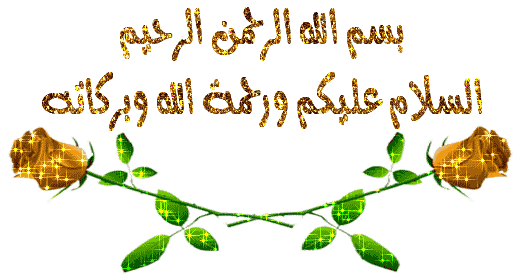 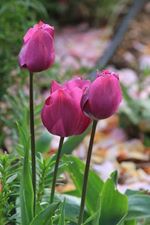 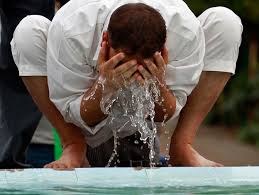 আজকের  ক্লাসে সবাইকে
স্বাগতম
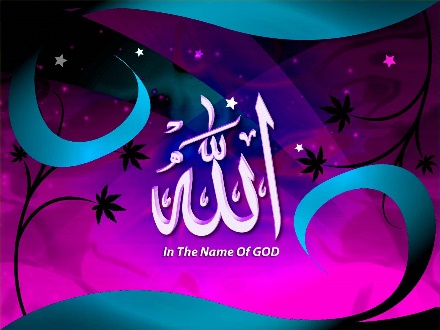 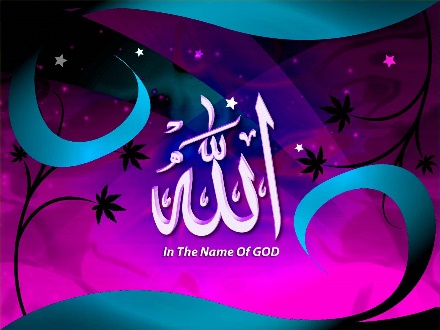 পরিচিতি
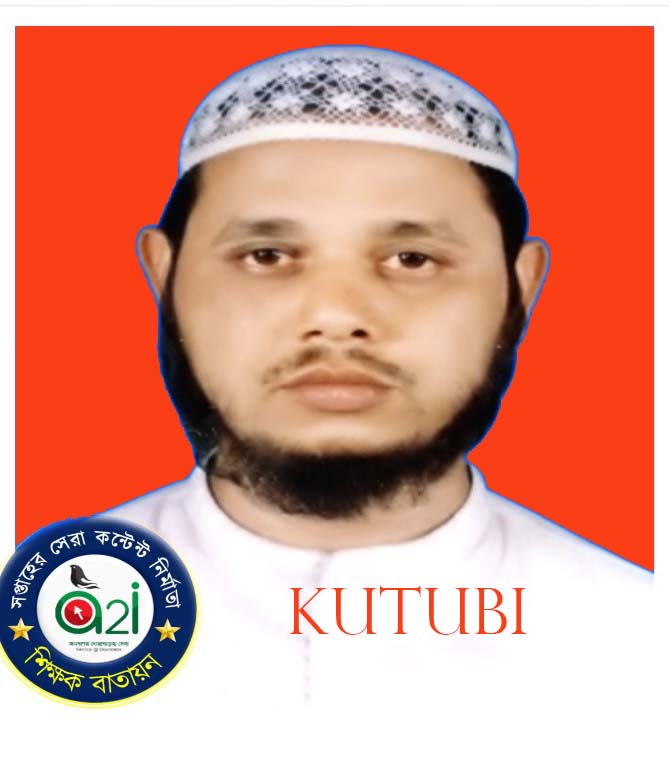 মুহাম্মদ শাহ্‌ জাহান কুতুবী
 শিক্ষকসেল নাম্বারঃ ০১৮১৬ ৮৩০ ২৪৯ইমেইল: mdshahjahankutuby@gmail.com
আধুনগর ইসলামিয়া ফাজিল মাদ্‌রাসা
লোহাগাড়া ,চট্টগ্রাম ।
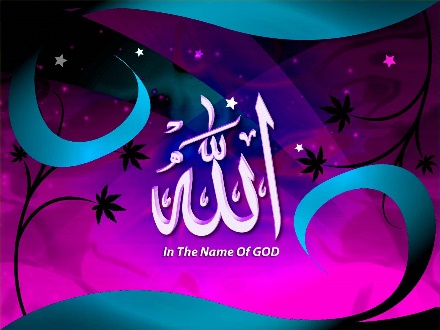 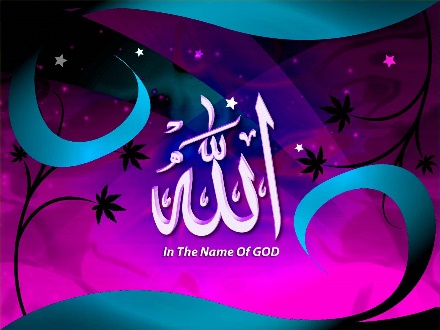 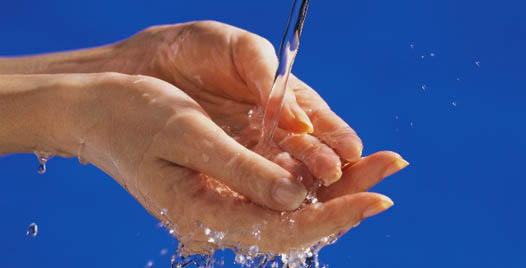 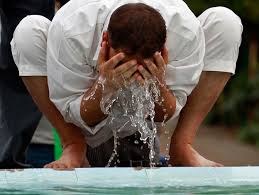 চলো, কিছু চিত্র দেখি-
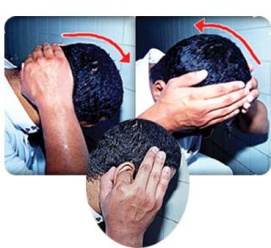 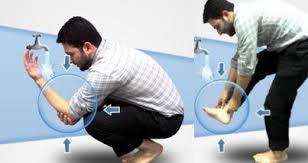 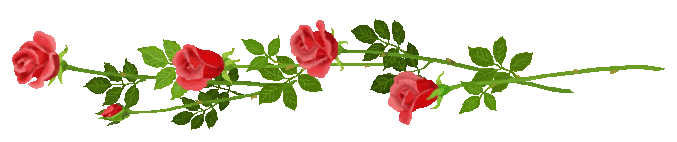 বিষয় : আল আকায়েদ ওয়াল ফিকহ
শ্রেণীঃ  2য় শ্রেণী   
অধ্যায়ঃ১ম অধ্যায়
প্রথম পাঠ
পাঠ পরিচিতি
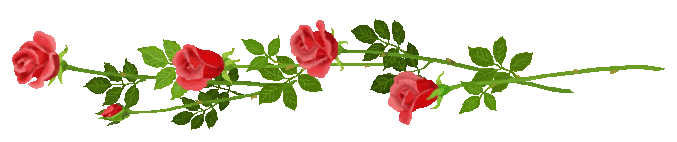 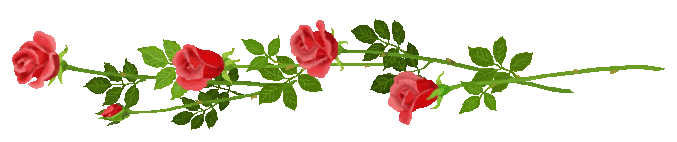 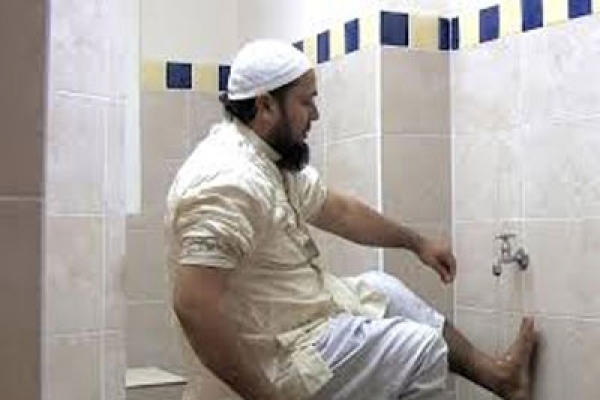 ওযুর পরিচয় ও যে সব কারণে ওজু করতে হয়
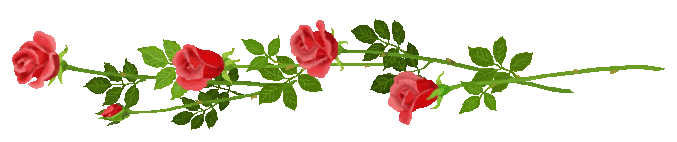 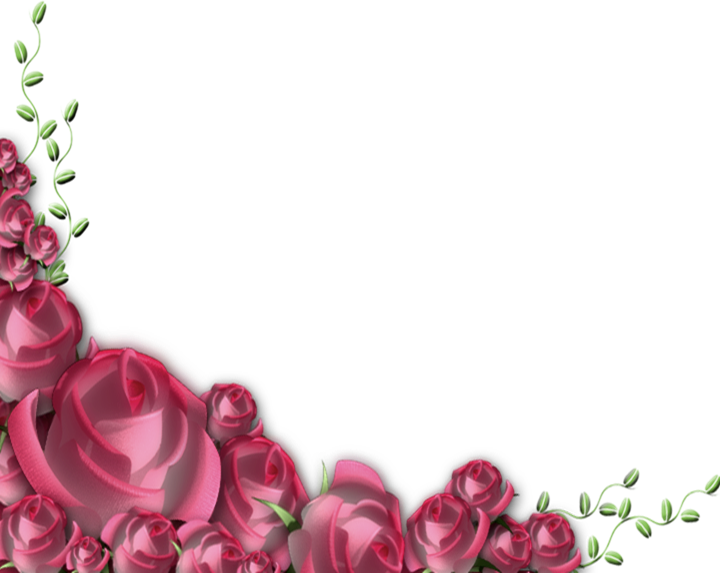 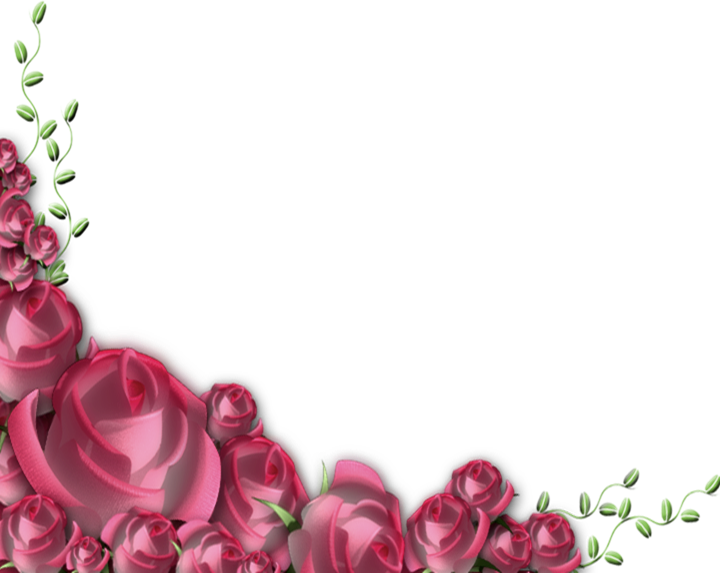 শিখনফল
এ পাঠ শেষে শিক্ষার্থীরা-------

ওযুর পরিচয় বলতে পারবে।
যে সব কারণে ওযু করতে হয়,তা বর্ণনা করতে পারবে।
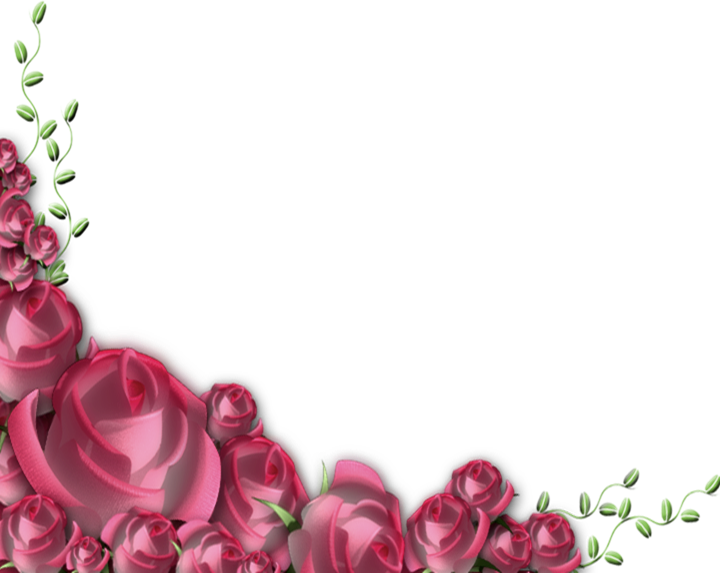 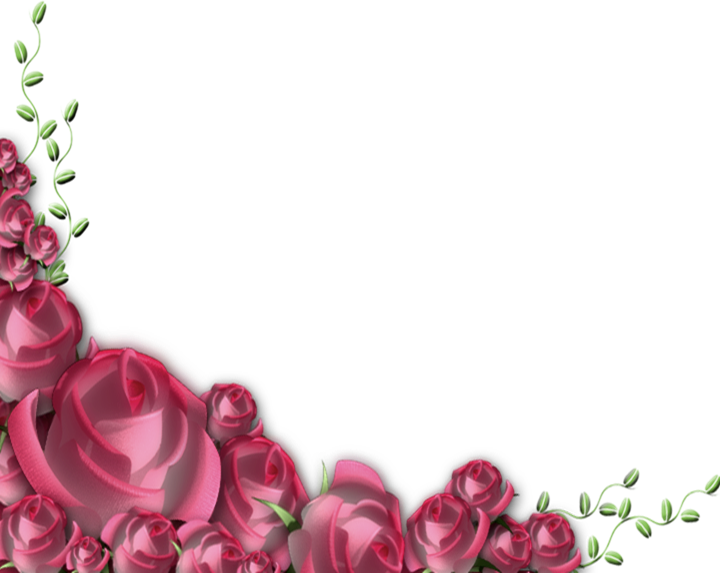 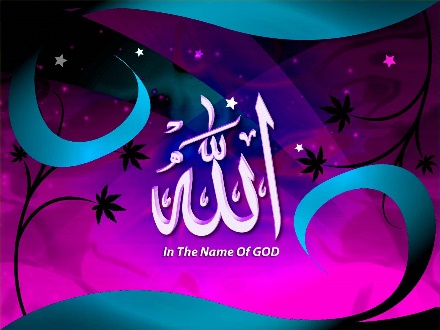 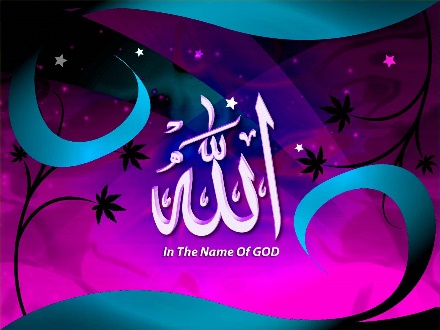 পবিত্রতার
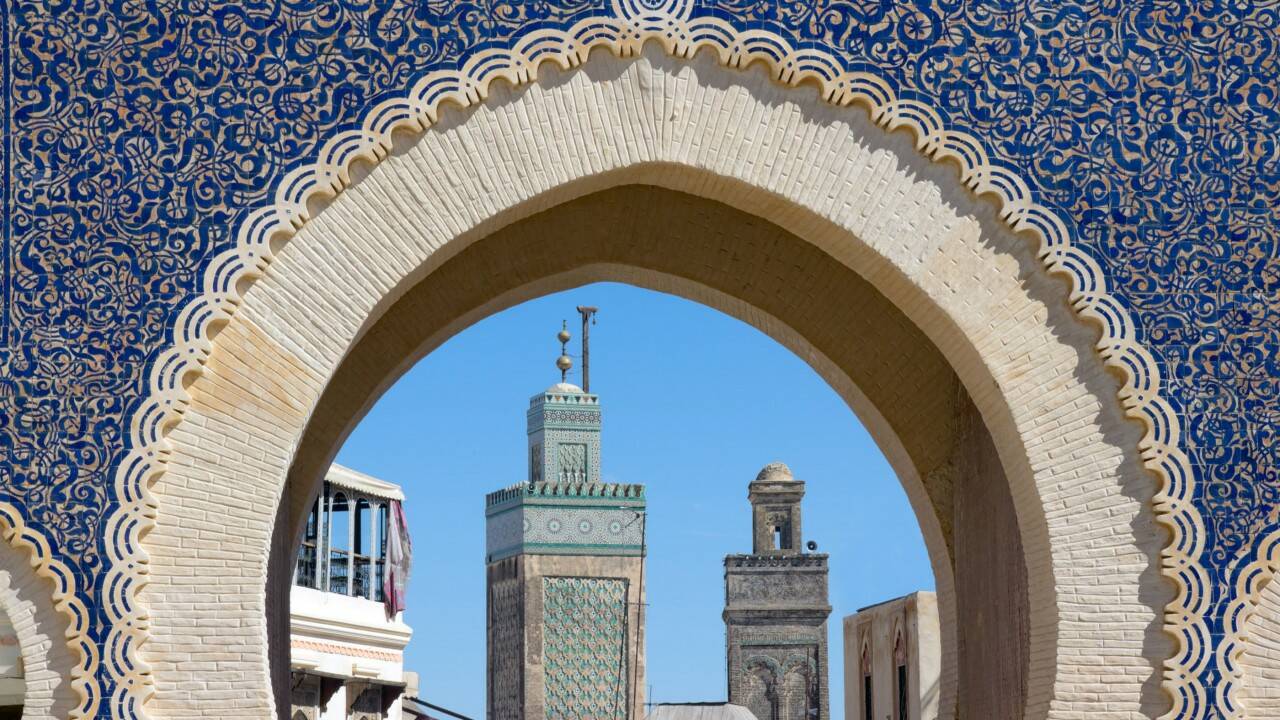 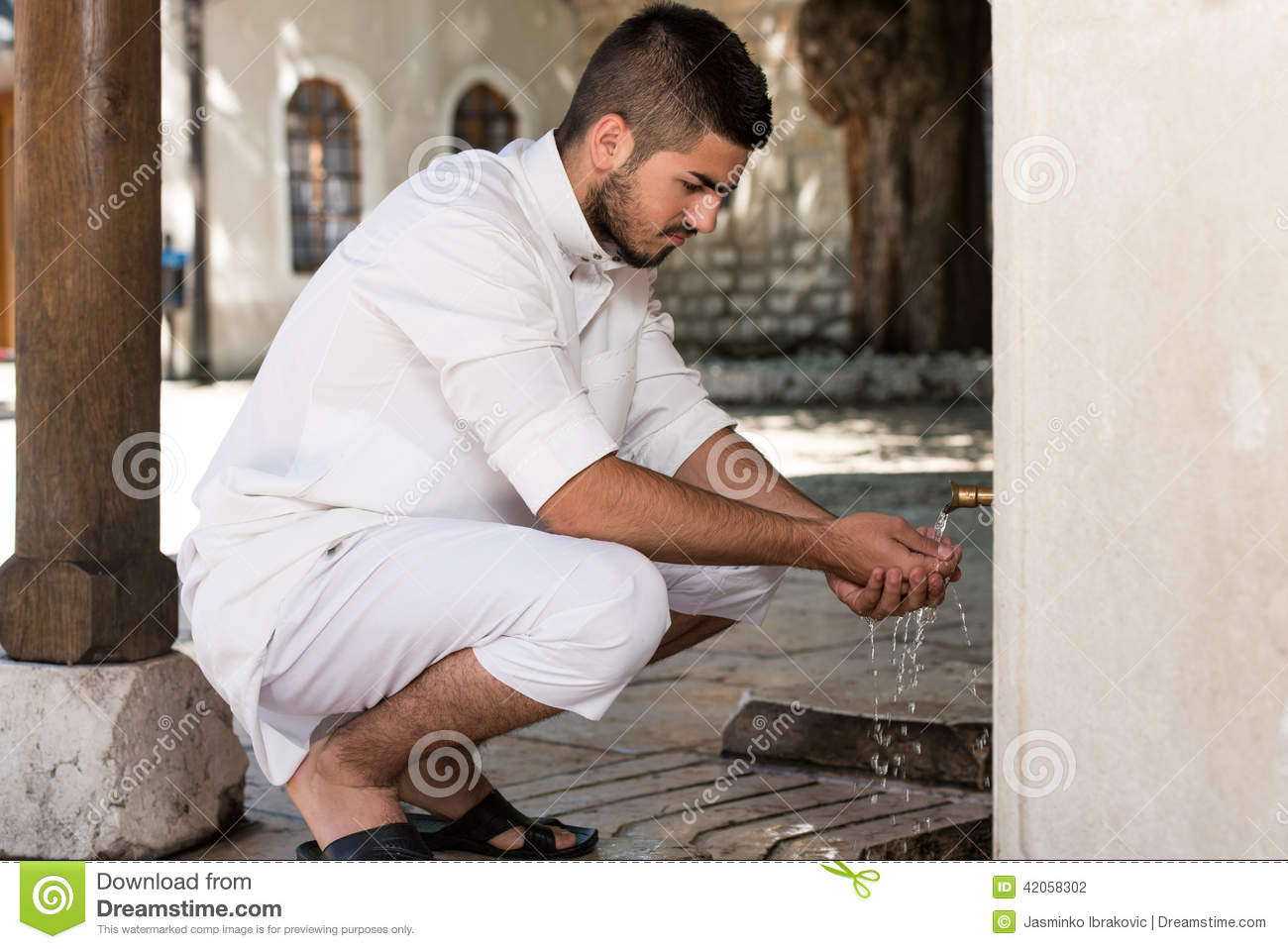 ওজু পবিত্রতার প্রথম সোপান ।
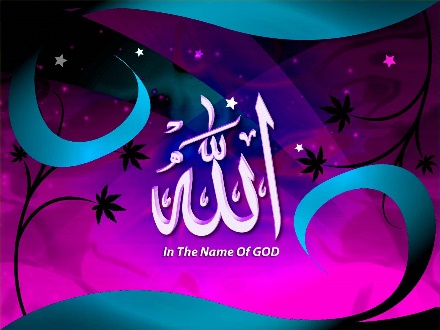 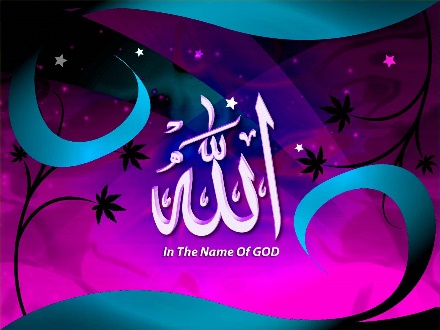 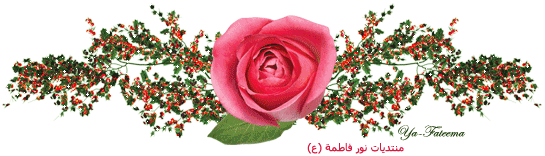 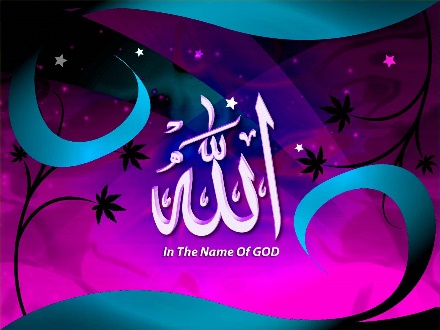 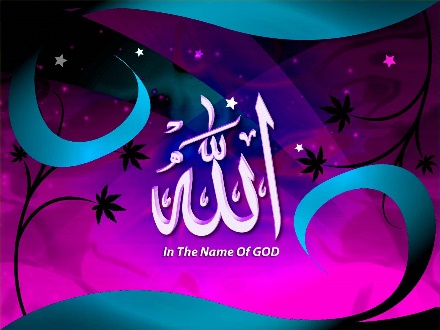 ওজুর পরিচয়ঃ
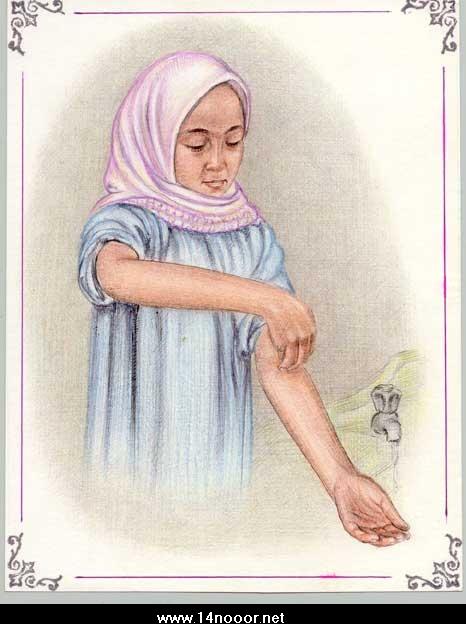 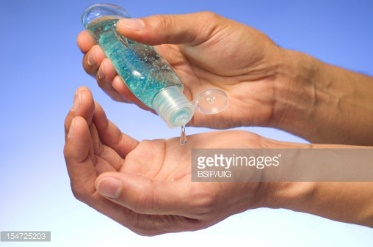 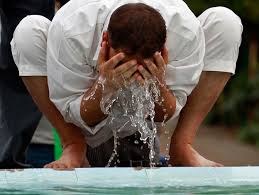 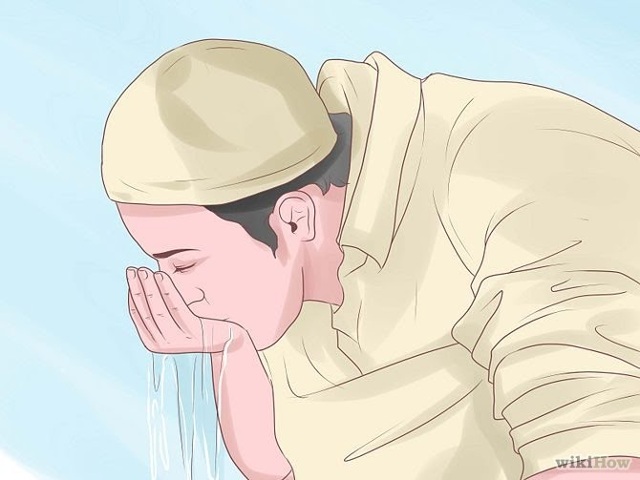 পাক-পবিত্র হওয়ার নিয়তে শরিয়তের নিয়ম 
অনুযায়ী শরীরের নির্দিষ্ট কয়েক টি অংগ ধোয়ার নাম ওজু ।
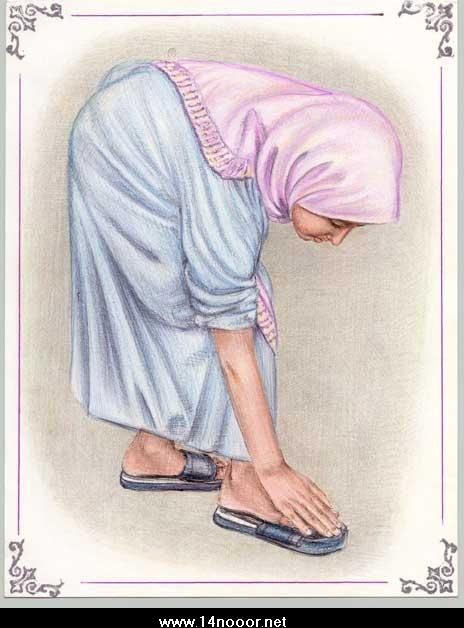 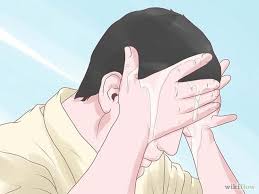 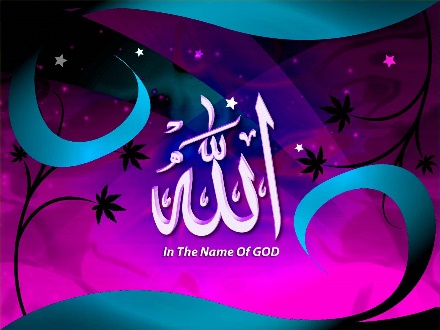 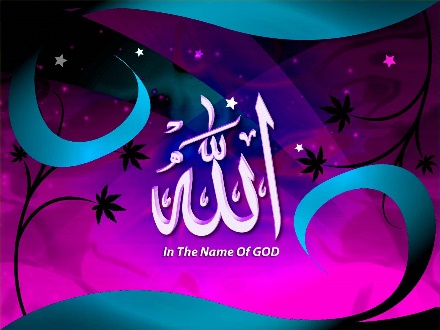 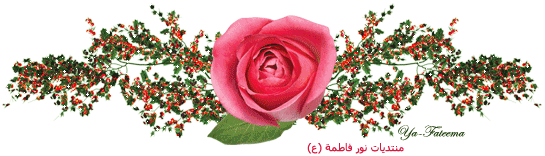 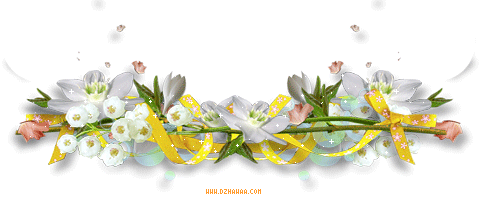 একক কাজ
সময়
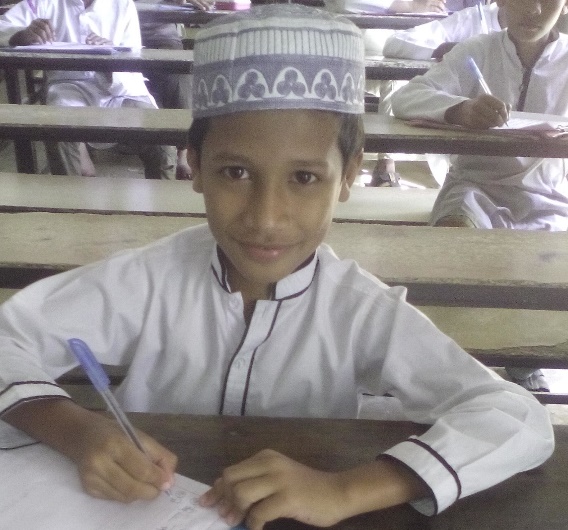 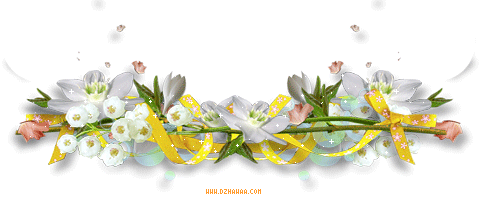 ৫ মিনিট
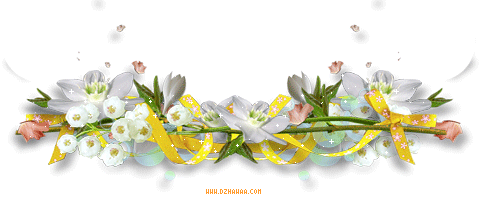 ওজু পরিচয় লিখ ।
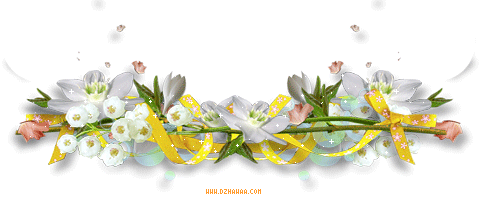 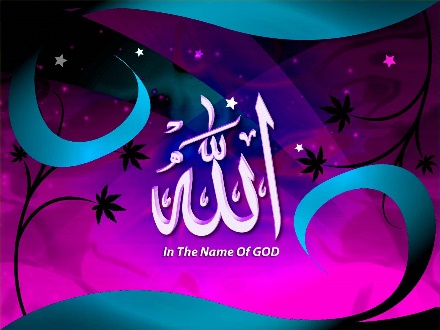 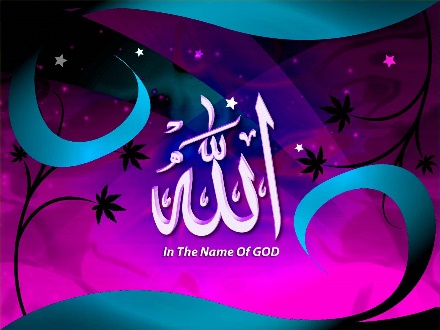 যে সব কারণে ওজু করতে হয়ঃ
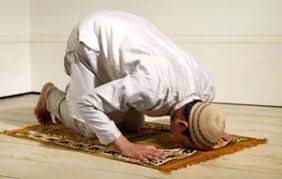 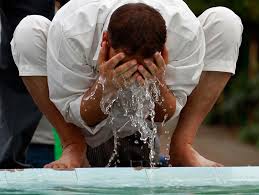 সালাতের আগে অযু       
করতে হয় ।
আগে
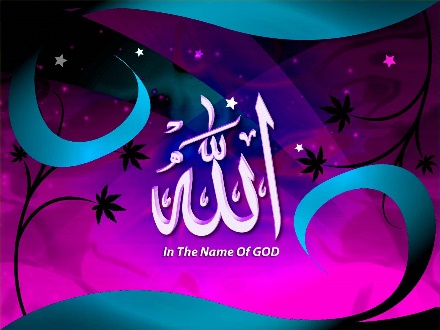 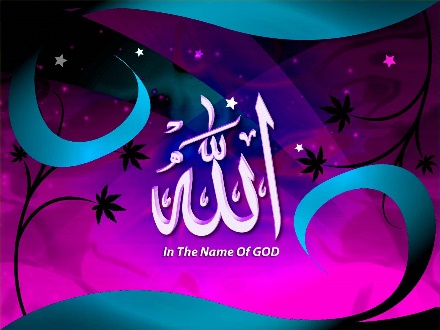 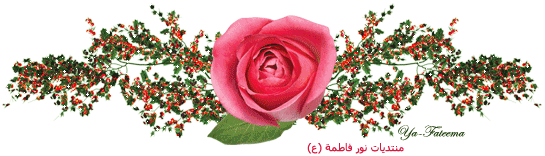 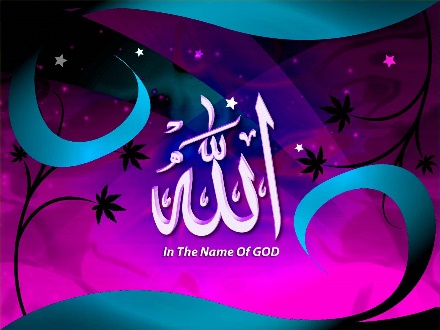 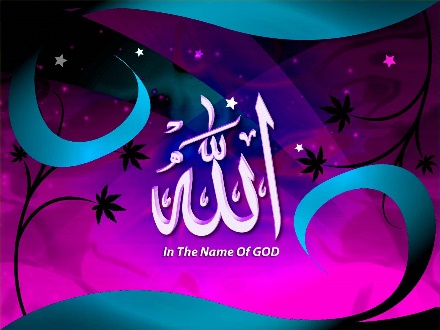 কুরআন মজিদ  তেলাওয়াত এর আগে অযু করতে হয়   ।
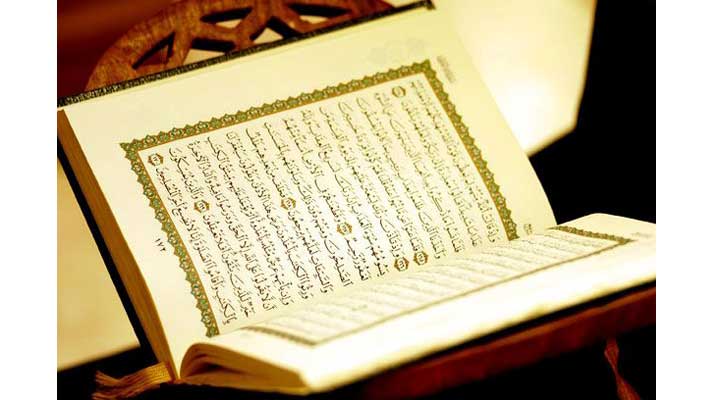 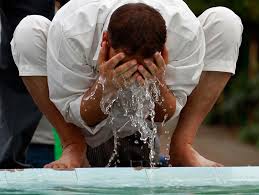 আগে
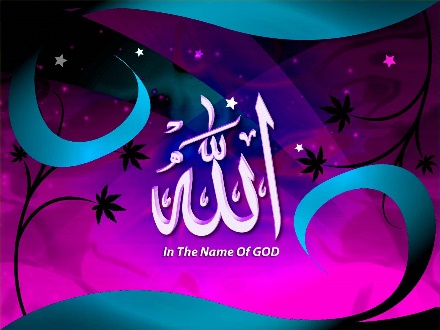 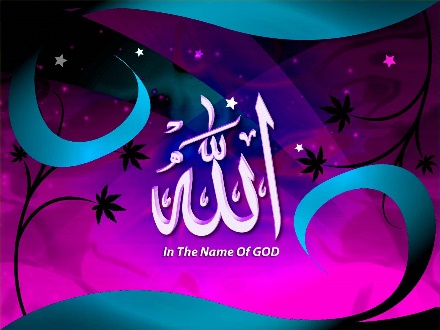 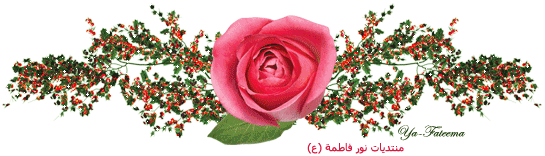 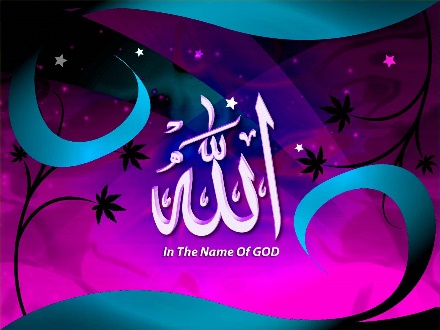 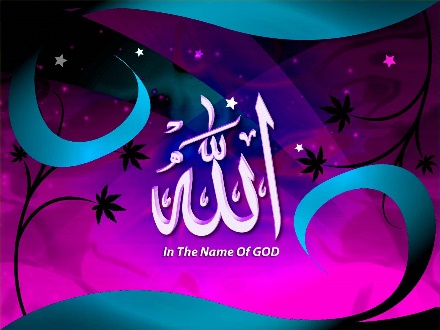 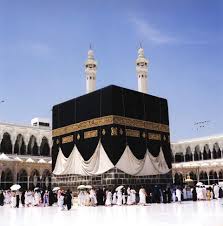 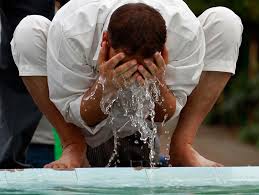 কাবা ঘরের তাওয়াফ করতে হলে অযু করতে হয় ।
আগে
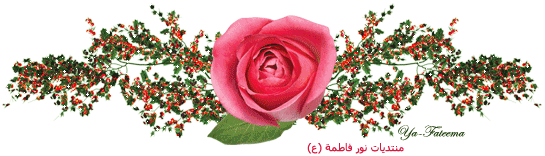 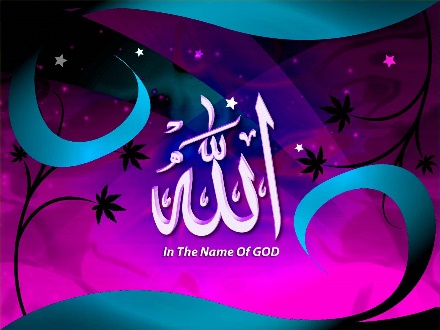 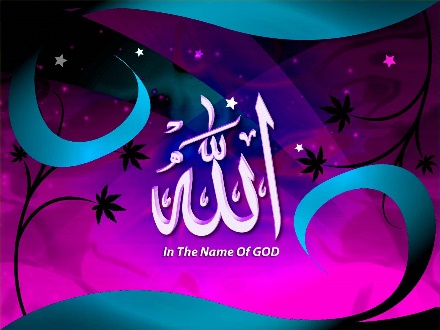 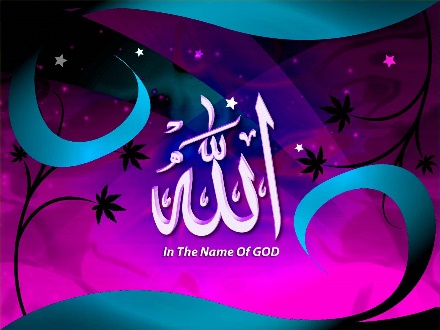 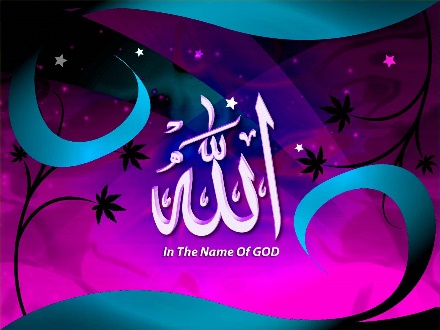 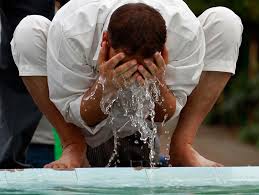 অযু করলে শরীরের নিদিষ্ট অঙ্গ-প্রত্যঙ্গের ময়লা দূর হয় এবং মনও প্রফুল্ল হয় ।
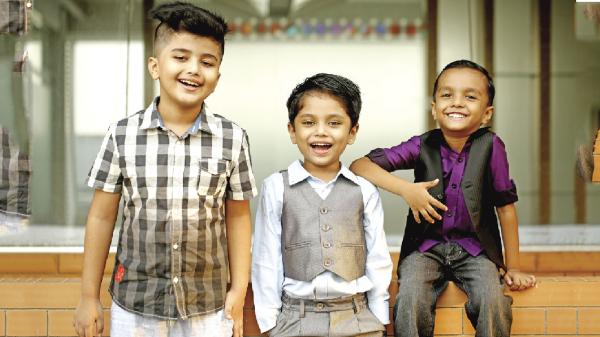 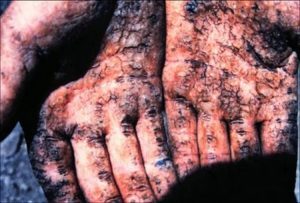 অযু করলে
মন প্রফুল্ল হয় ।
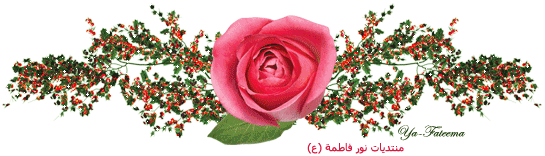 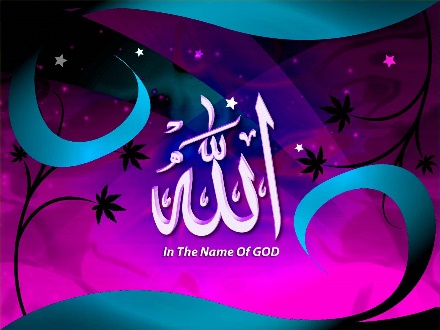 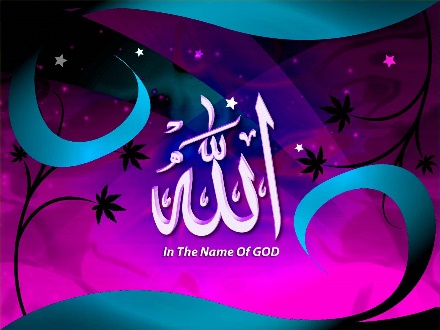 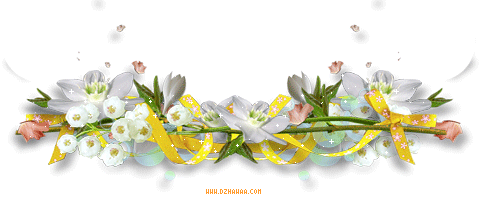 জুড়ায়  কাজ
সময়
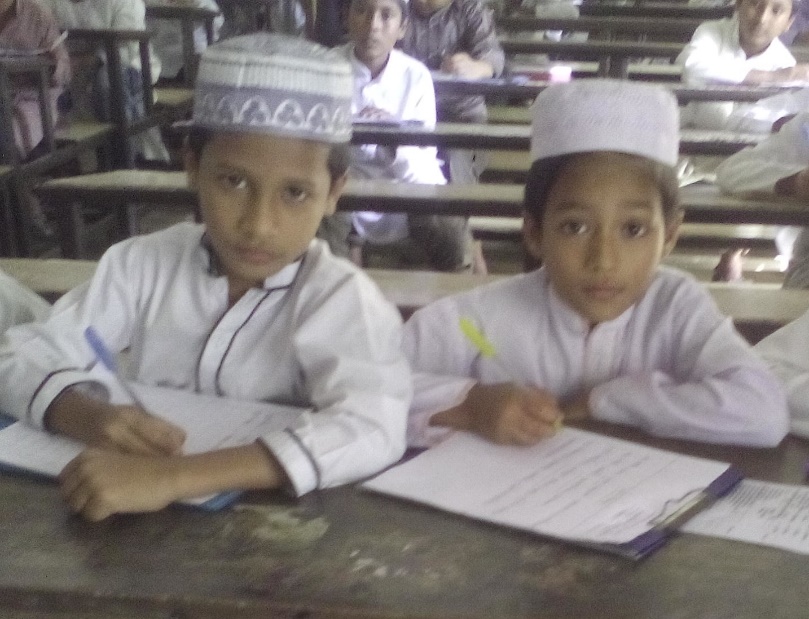 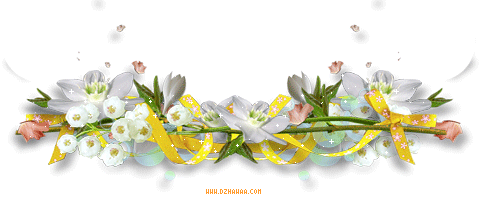 ৫ মিনিট
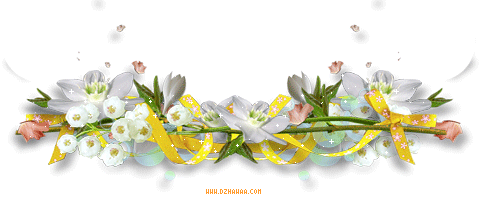 যে সব কারণে ওজু করতে হয় লিখ ।
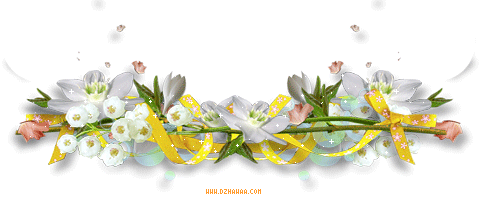 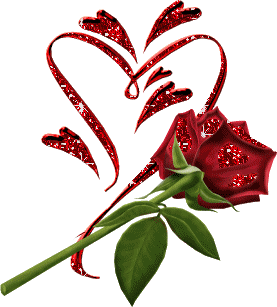 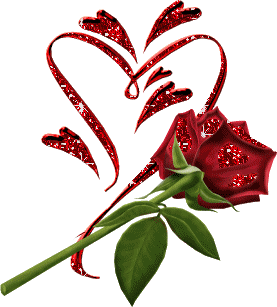 মূল্যায়নঃ
পবিত্রতার প্রথম সোপান কী?
সালাতের আগে কি করতে হয়? 
রআন মজিদ তেলাওয়াত এর আগে কি করতে হয়   ?
অযু করলে কি প্রফুল্ল হয় ?
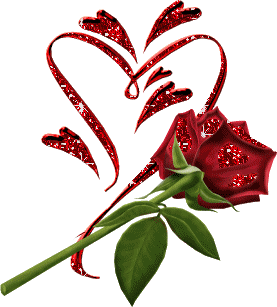 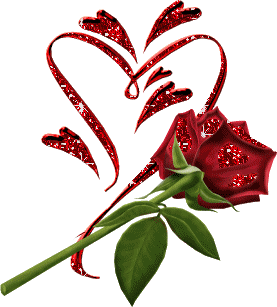 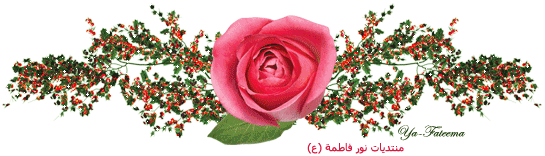 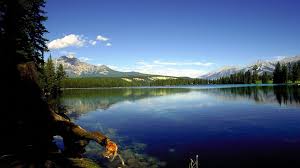 বাড়ির কাজ
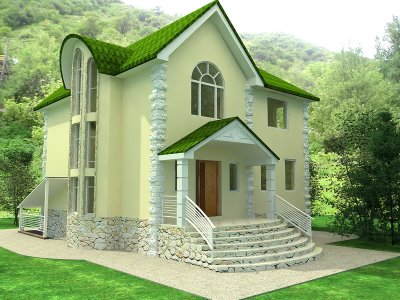 যে সব কারণে ওজু করতে হয় লিখ ।
কবির ভাষায় বলি
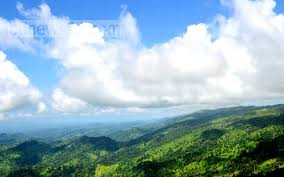 নিয়ত মত ওযু করি
ওযু করে নামায পড়ি।
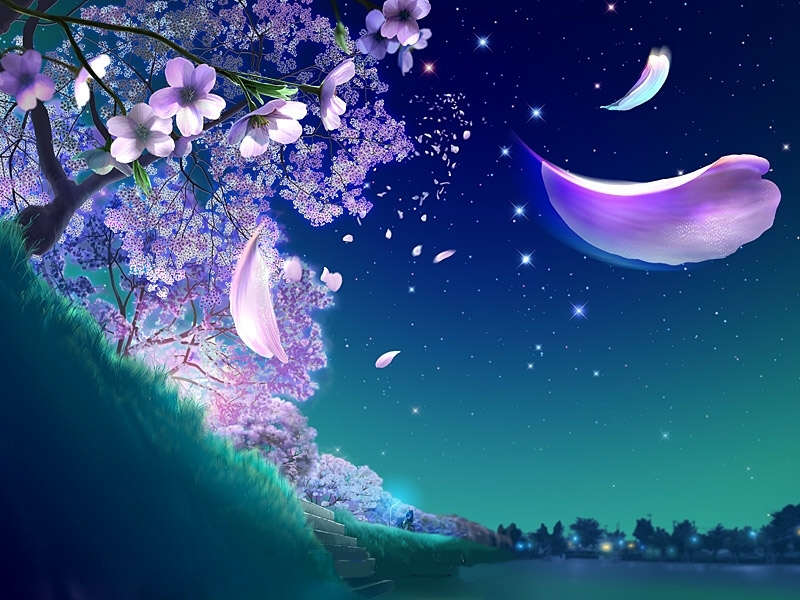 ধন্যবাদ সবাইকে